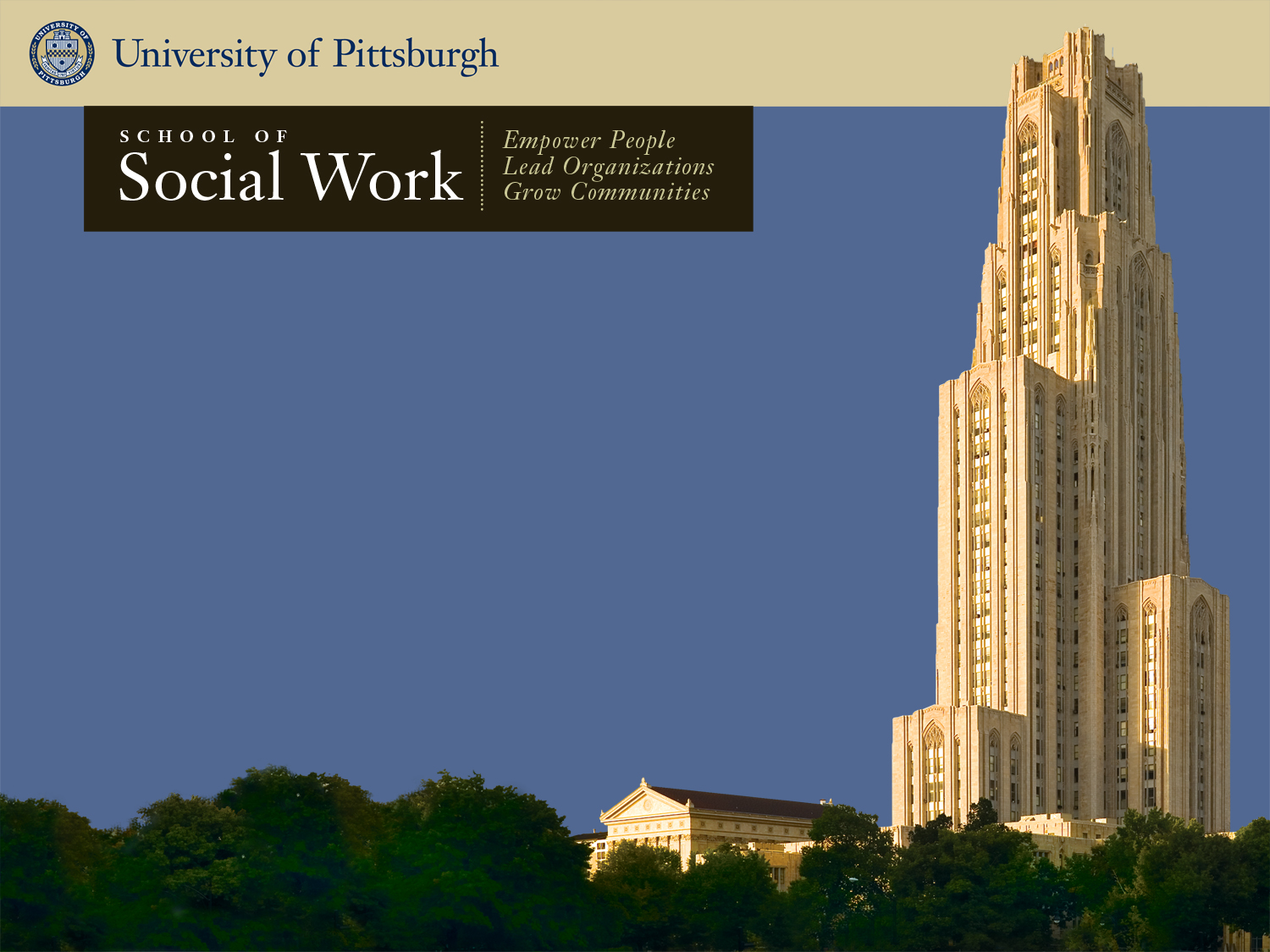 CHILD WELFARE EDUCATION & RESEARCH PROGRAMS
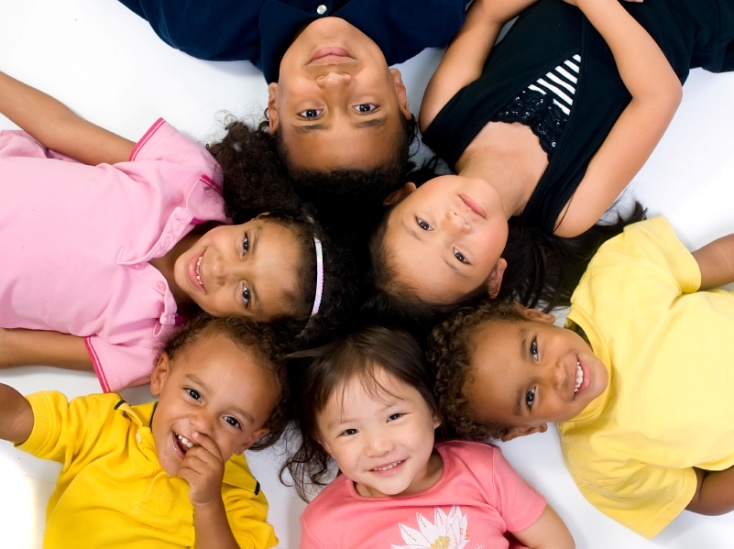 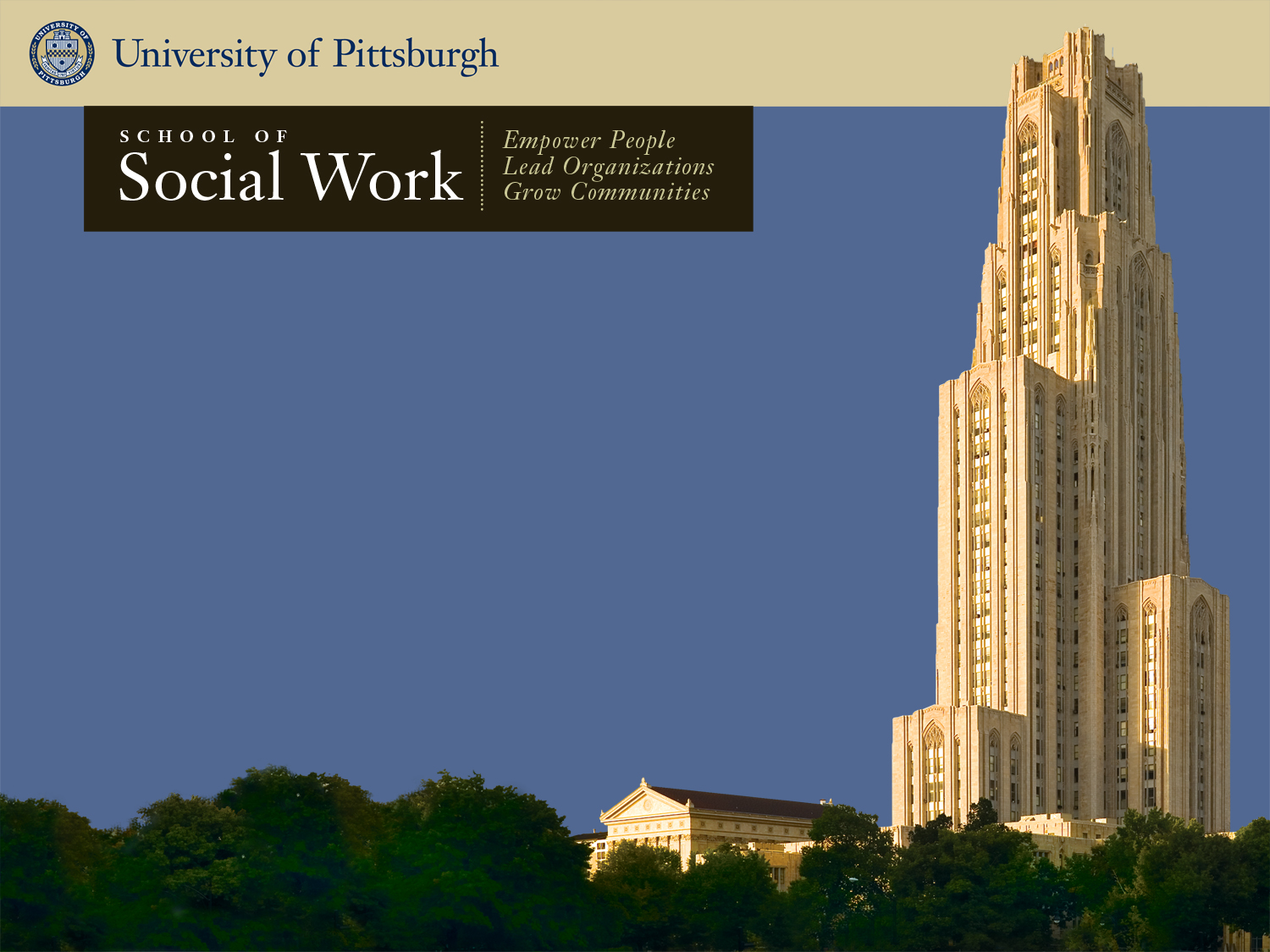 IV-E National Roundtable:
Curriculum Discussion
Liz Winter, PhD, LSW
Yodit Betru, DSW, LCSW
June  3, 2015
Backdrop
1991: NAPCWA  calls for competency-based preparation for CW workers
Late 90’s: Funding for educational partnerships
2003: GAO - partnerships are promising practice
2008: CSWE EPAS - competency-based SW education
2012: ACYF – look more deeply at child and family functioning and evidence based practices

(Social Work Policy Institute, 2012)
Curriculum Issues & Opportunities
Multiple sources for curriculum development
Implicit and explicit curriculum
Curriculum development process  
Balancing multiple interests (e.g. academic freedom)
Control over curriculum in IV-E programs
Relationship of school curricula to core training 
Changing education delivery methods
Commodification of higher education 
Evaluation and feedback loop
Curriculum Sources
Child Welfare Competencies: a moving target
CW literature (including research literature)
Expert input
Stakeholder input
CSWE Educational Policies & Standards
- Implicit / Explicit curriculum
Curriculum Development Process
In individual schools
In collaboration among schools 
In collaboration with agencies
Shared curricula
Consultation
PA Consortium
Lead school sets CW course & field requirements
BSW: course in CW / CW Services
MSW: 2 CW-related courses, plus upper level Child & Family HBSE & Policy where available
Schools usually develop curricula independently, sometimes in consultation 
Curricula reviewed by lead school, which approves / requests changes / declines to adopt
Core Training and Coursework
Timing of core training
For those preparing for employment
For those already employed
PA example:
BSW, preparing and take core during field
MSW, employed and have taken core 
Impact on MSW curriculum and classroom
Implicit Curriculum Opportunities
Teaching and learning environments
Classroom and field pedagogy
Where is coursework delivered?
How is coursework delivered?
Field environment and supervision styles
Who teaches? (authority & privilege…)
Teaching & Learning Environment
Face to face - ‘Earth-based’
Face to face - Distance 
Online - synchronous/asynchronous, various hybrids
Definitions and common language
Institutional location
Geographic location
Pedagogy
Paralleling educational and service delivery processes  
Traditional lecture
Flipped classrooms and Teaming:
Problem-based Learning
Team-Based Learning
Advising models
Field: Signature Pedagogy
Where classroom and practice meet
Field contextualized within:
School/field agency partnerships
IV-E school/s partnerships with CW agencies
Field informed by course curricula 
How do we systemically design, coordinate, supervise and evaluate field?
Field Design
Parallel process to course curriculum design
Integrating CW competencies into field curricula and then Learning Plans 
Field setting: Where student works with IV-E eligible, at risk, children, youth, and families
Field Design: BSW & MSW
BSW: Introduce workers to generalist social work practice and public child welfare practice 
MSW: 
Deepening and advancing CW-targeted practice skills if already employed
Introducing CW-targeted practice skills if preparing for employment
Field Curriculum Design Process
In individual schools
Shared field curricula
In collaboration among schools 
In collaboration with agencies
Consultation
Field Learning Plan Development
Explicit curriculum:
Plan templates developed within/among schools
Operationalizing tasks for students, based on the field learning plan template
Field: Implicit Concerns
Implicit curriculum: 
The practice setting that fosters competencies for child welfare work or enhance their skills and capacity f0r advanced practice
Selection and location of field instructors     (faculty / agency employee / contracted supervisor)
Role complexity of worker as student in home agency (new experience / role clarity / role change to learner, not worker)
University of Pittsburgh
BSW: Work closely with Field Office; advise students
MSW: IV-E program faculty are the field liaisons
Student evaluation coordinated between field liaison and field instructor
Work closely with Field Office to identify appropriate field sites and field instructors
Continuously monitor the fit of sites
Advise and mentor students to ensure that field enhances student skill set
BSW Field Setting: PA
Public child welfare agency field placement
Opportunity to do 975 hours of internship
Additional hours strengthen preparation for practice
Increases eligibility for hiring (Civil Service rules)
IV-E graduate supervisor where available
Core training (Charting the Course, 126 hrs.)
Dispatches from the Field
BSW students in PA:

“ I highly recommend the 975 hours, because the last half 
   portion of the internship made me a caseworker”

“ I wasn’t babysitting like some of the other social work  
   interns”

“I wouldn’t trade this internship for anything in the world”
[Speaker Notes: Berks, Lancaster, and  county,]
MSW Field Setting: PA
Child & Family focused field placement 
Upper level placement where possible
Often within own county CW agency

Can provide capacity building in agency
Visitation with incarcerated parents
Program for CW-involved homeless children
Worker self care support program
Evaluation
Annual survey: Students, partner schools, and county agencies
Annual face to face meetings with students and university personnel
Agencies rate students on CW competencies
Feedback loop: Share data to inform school and agency practice in coursework and field
Summary
Diverse IV-E program operationalization
Diverse competency definitions
Need multiple curricular approaches
Era of massive development in pedagogies
Responding to the higher education marketplace
Contact Information
Child Welfare Education & Research Programs
www.socialwork.pitt.edu/research/child-welfare/index.php

Liz Winter, PhD, LSW
Academic Coordinator, CWEL
eaw44@pitt.edu

Yodit Betru, DSW, LCSW 
Agency Coordinator, CWEB & CWEL
ykb2@pitt.edu
Resources
Competencies information available through the NCWII site: 
https://ncwwi.org/files/Child_Welfare_Training_and_Education_Competencies_April_2010.pdf 
http://ncwwi.org/index.php/child-welfare-competency-model
Competency Connection: Perspectives on child welfare competency development and curriculum infusion (2010). https://vimeo.com/17771901 
CW Competencies for SW Education (2010). https://vimeo.com/17771052
Resources
Administration for Children and Families. (April 17, 2012). Information Memorandum – ACYF-CB-IM-12-04. Promoting Social and Emotional Well-Being for Children and Youth Receiving Child Welfare Services. https://www.acf.hhs.gov/programs/cb/resource/im1204
 
Social Work Policy Institute (2012). Educating social workers for child welfare practice: The status of using Title IV-E funding to support BSW & MSW education. Washington, DC: Author. http://www.naswdc.org/practice/children/resources.asp
University of Pittsburgh, School of Social Work
Pennsylvania Department of Human Services
Pennsylvania Children & Youth Administrators
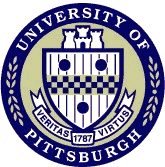 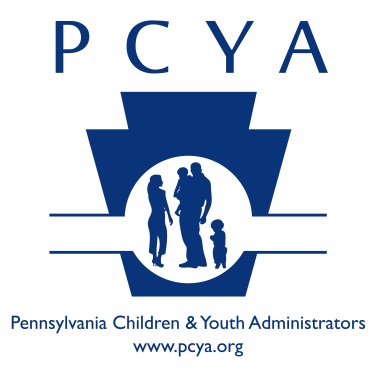 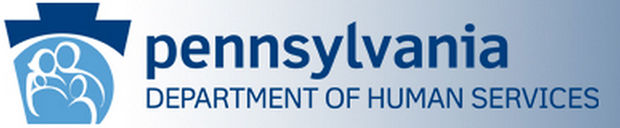